DiseÑOS PROPIOS DE POWERPOINT
Crear un diseño exitoso en 30 minutos.
CAMBIE EN EL MENÚ ver al patrón de diapositivas
Información sobre elementos como fecha y número de diapositiva
Uso de iconos y del marcador de posición
Formas y sus maneras de uso
Tablas con consejos finales
01.03.18
2
Fecha y número de diapositiva explicados en una numeración
En el Patrón de diapositivas determina en la pestaña „Diseño del patrón“ si y dónde aparecen elementos estándar como la fecha 
Fecha y número de diapositiva puede entonces encontrar en la vista normal en el menú “Insertar“
Estos elementos estándar también se pueden formatear y colorear de cualquier modo en el patrón
01.03.18
3
Iconos para ilustrar y el marcador de posición
Iconos
¿Dónde encontrarlos?
Icons8
Este diapositiva consta de marcadores de posición de texto y imágen
Determinado en el patrón de diapositiva como diseño
Crear nuevas diapositivas con un simple clic con el botón derecho con el dieseño adecuado
01.03.18
4
Formas estandarizan un diseño
Las formas se pueden incrustar de modo permanente en la vista patrón. Se ponen detrás de un campo de texto para que destaque. O se incrustan como barra en el patrón para crear fácilmente un elemento de diseño repetitivo.
01.03.18
5
Guardar diseños de patrón y consejos
01.03.18
6
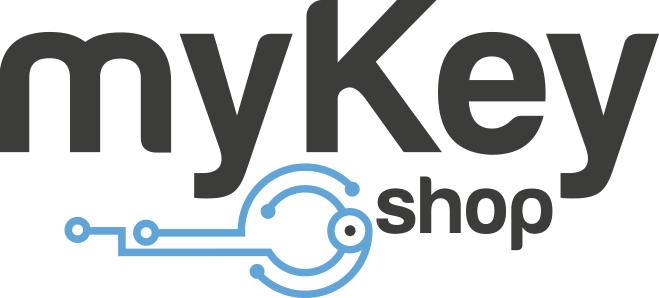 En la tienda de myKey encuentraMicrosoft Windows y Office Product Keys a buen precio y en todas versiones de descarga inmediata. 
Vendemos software de segunda mano legal y comprobado.
Esto es la plantilla vacía del patrón para todo lo demás.
01.03.18
7